Referências
https://www.w3schools.com/html/default.asp
Jon Duckett - HTML & CSS  Design and Build Websites
Caelum - WD43 Desenvolvimento web – HTML, CSS e JavaScript
Formulários
Professor Rafael Escalfoni
Formulários
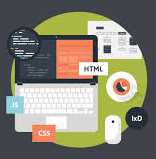 Tags de formulário
Novos components HTML5
Formulários
Recurso utilizado para capturar dados do usuário e submetê-los a algum serviço da Internet
Campos de texto, caixas de seleção, botões, radio buttons e checkboxes
Conteúdo
Módulo de Formulário
<form>
<input>
<textarea>
<button>
<select>
<option>
<optgroup>
<label>
<fieldset>
<legend>
Estrutura básica
<form>
  <input type=“text”>
  <button>Enviar</button>
</form>
<form>
Agrupa os dados para a submissão a um serviço web.
Atributos comuns:
<form action=“<<url>>” method=“”>
Atributos comuns:
action: determina o local onde serão enviados os dados
method: define o método HTTP com que o formulário HTML irá lidar com os dados recebidos: 
método GET 
método POST
Método GET
Utilizado para consultas simples
Dados enviados através da URL (corpo vazio)
Limitado a cerca de 5000 caracteres
Dados ficam expostos
Método POST
Dados são enviados através do corpo da solicitação HTTP
Solicita uma resposta
Não inclui o corpo na URL
Dados não ficam expostos
Não tem limitações de tamanho
Usado para cadastros e alterações
Elementos de formulário
<input> - define um campo de entrada de dados
<textarea> - define uma área de texto, podendo conter diversas linhas de texto
<button> - define um botão
<select> - define uma lista selecionável (drop-down)
<option> - define uma opção dentro de um drop-down
<optgroup> – define um grupo de opções
input
Uma das mais utilizadas dentro de um formulário HTML
Atributos mais importantes:
type: define o tipo de entrada
text, radio, checkbox, password, hidden
button, submit, reset
number, tel, file, email, url  (html5)
time, date, datetime-local, month, week (html5)
color, image, range, search (html5)
input
Outros atributos importantes:
name - define o name para o campo de entrada
value – define um valor inicial
required – torna o campo de preenchimento obrigatório
placeholder – descrição do campo
size – define o número máximo de caracteres
min/max – entrada mínima e máxima
Radio
Entradas selecionada a partir de múltipla escolha
Usar o mesmo name para os radios de múltipla escolha

<form>  <input type="radio" id=”1ano" name=”turma" value=”1ano">  <label for=”1ano">Primeiro Ano</label><br>  <input type="radio" id=”2ano" name=”turma" value=”2ano">  <label for=”2ano">Segundo Ano</label><br>  <input type="radio" id=”3ano" name=”turma" value=”3ano">  <label for="other">Terceiro Ano</label></form>
Checkbox
Escolha de zero ou mais opções explícitas

<form>  <input type="checkbox" id="vehicle1" name=”transporte1" value="Bike">  <label for="vehicle1"> Eu tenho uma bike</label><br>  <input type="checkbox" id="vehicle2" name=" transporte2" value="Carro">  <label for="vehicle2"> Eu tenho um carro</label><br>  <input type="checkbox" id="vehicle3" name=" transporte3" value="Barco">  <label for="vehicle3"> Eu tenho um barco</label></form>
Select
Escolha de um único item a partir de uma lista
<select name=”turma”>
    <option value=“1ano”>Primeiro ano</option>
    <option value=“2ano”>Segundo ano</option>
    <option value=“3ano”>Terceiro ano</option>
</select>
Novos campos html 5
number, tel, file, email, url  (html5)
time, date, datetime-local, month, week (html5)
color, image, range, search (html5)
Elementos de formulário
<fieldset> - define um agrupamento de campos
<legend> - define um título para agrupamento de campos
<label> - define um rótulo para um campo
<output> - define um elemento de saída para o formulário
Referências
https://www.w3schools.com/html/default.asp
Jon Duckett - HTML & CSS  Design and Build Websites
Caelum - WD43 Desenvolvimento web – HTML, CSS e JavaScript
Formulários
Professor Rafael Escalfoni